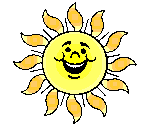 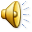 На зарядку – по порядку
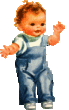 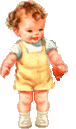 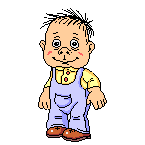 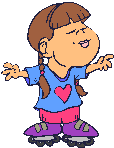 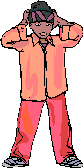 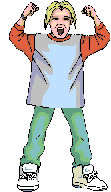 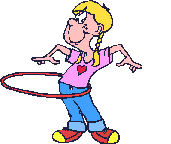 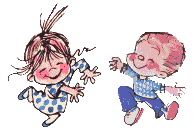 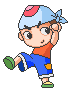 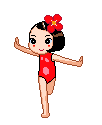 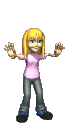 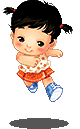 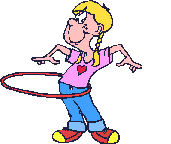 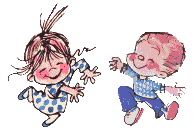 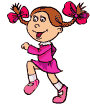